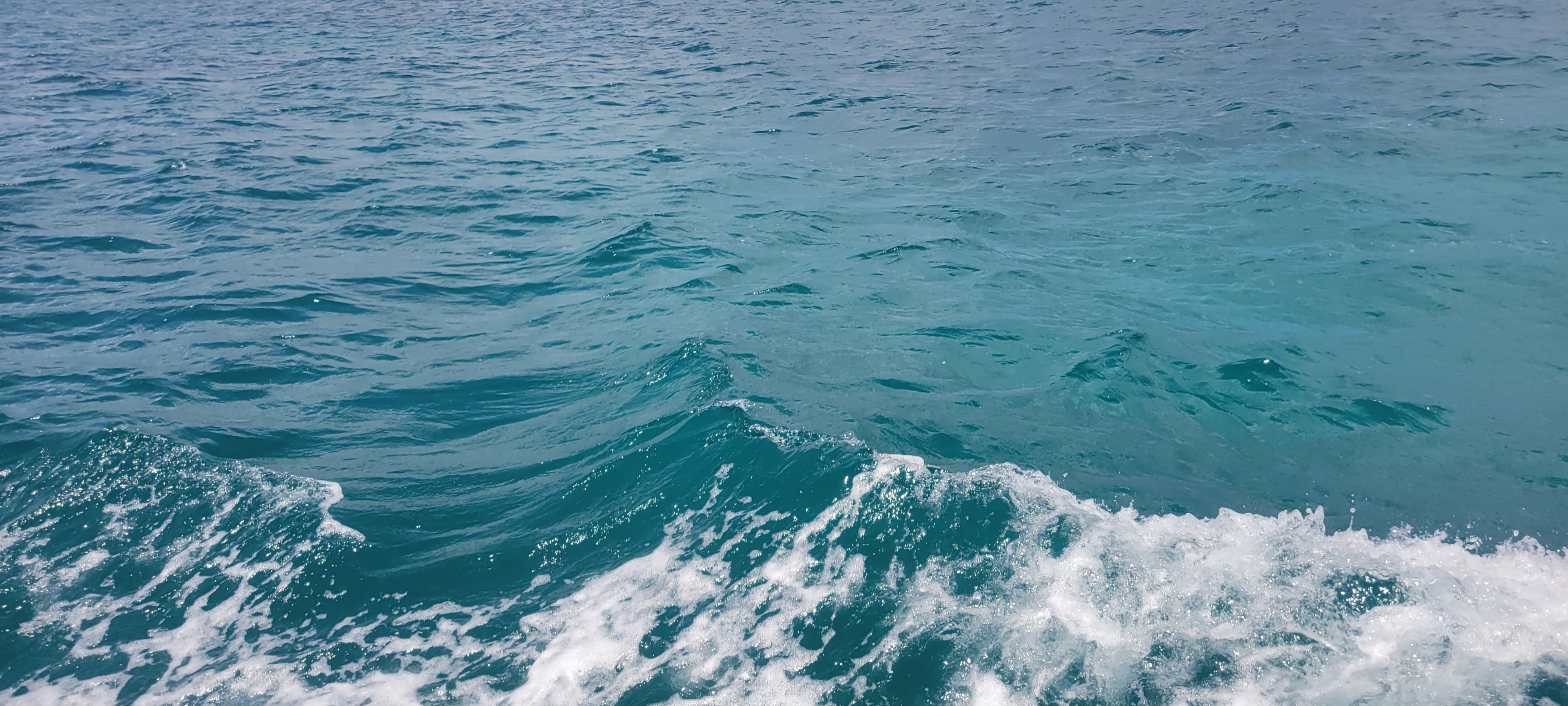 UNACCOMPANIED
SINGING
We Sing without Instruments because it Is the Only Music Authorized
Hebrews 2:12; 1st Corinthians 14:15
Acts 16:25; James 5:13
Galatians 3:15; Revelation 22:18-19
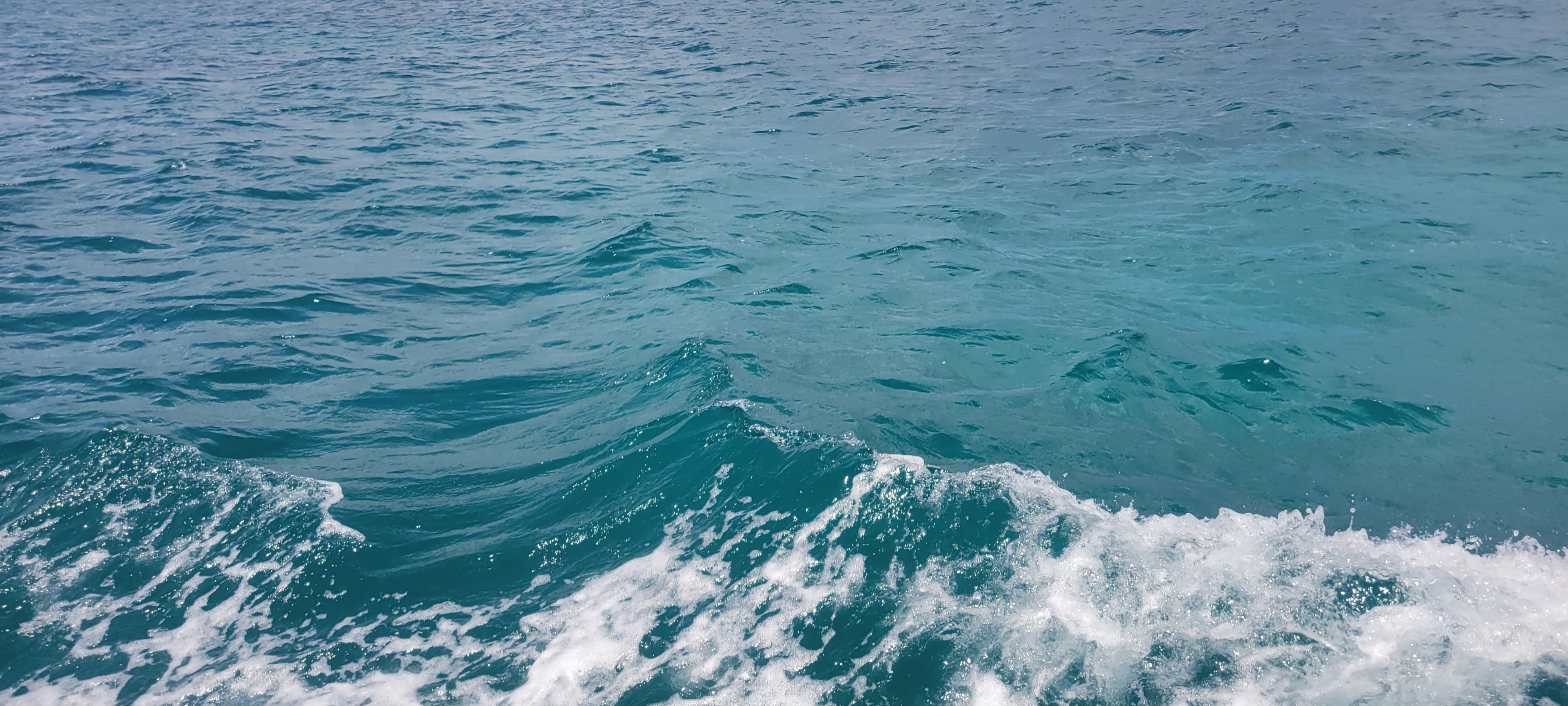 We Sing without Instruments because the Old Testament Is Not in Force
Psalm 150; 1st Chronicles 15:28
Colossians 2:14; Hebrews 8:13
Galatians 5:3-4; Acts 15:10
Leviticus 15:19; 19:19
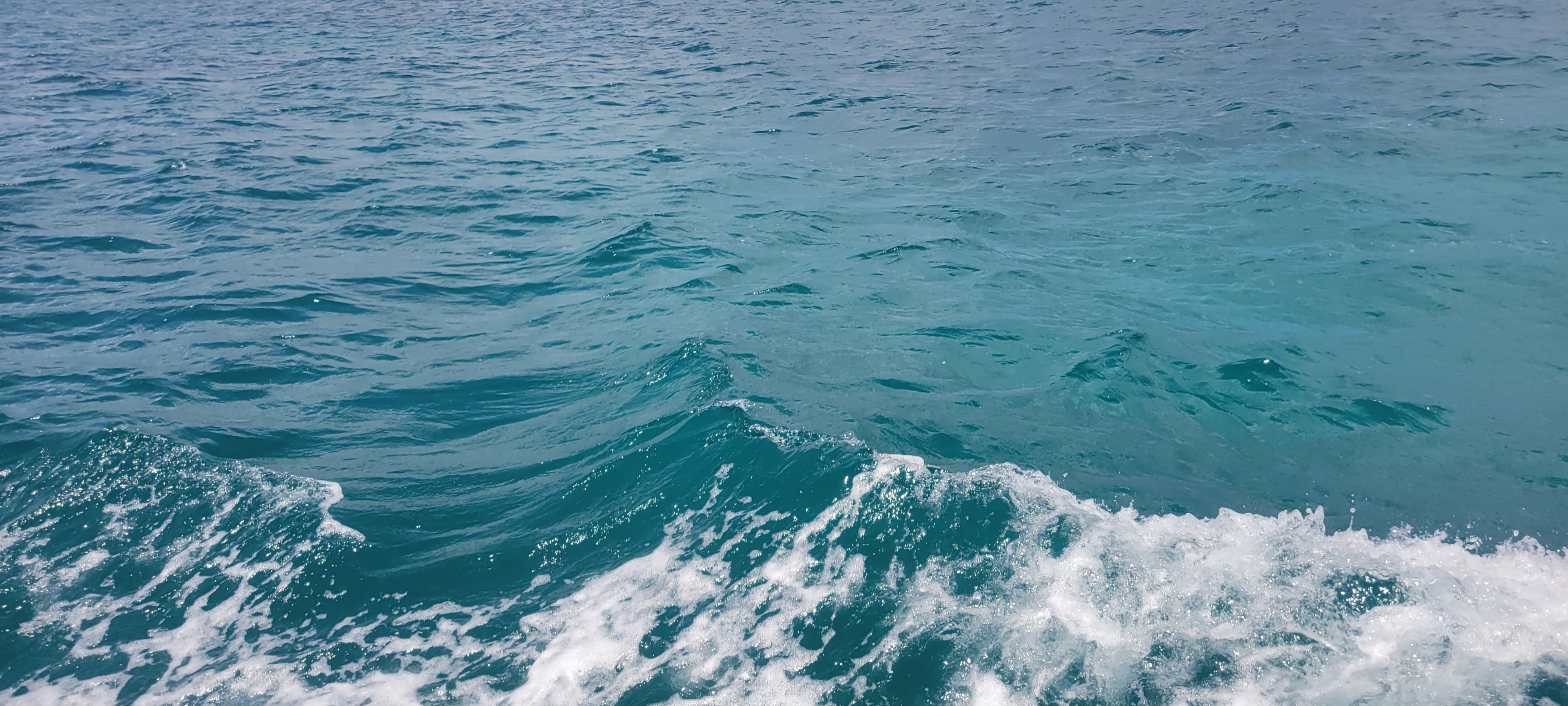 We Sing without Instruments because Only Words Can Teach
Ephesians 5:19; Colossians 3:16
Acts 5:20; 11:14
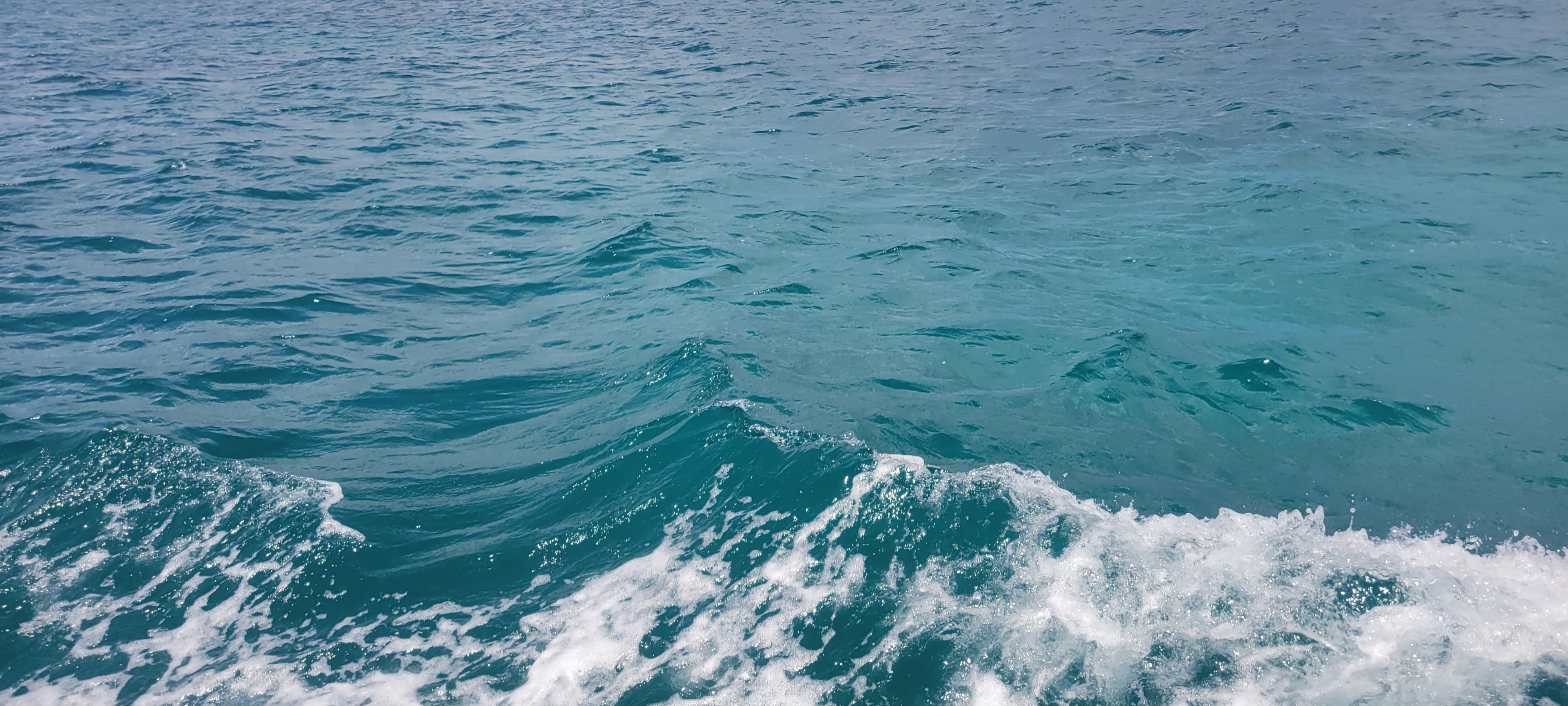